INSUFICIENCIA CARDÍACA AGUDA
LUIS MIGUEL RUIZ VELÁSQUEZ
MÉDICO INTERNISTA EPIDEMIÓLOGO
FELLOW DE CARDIOLOGÍA
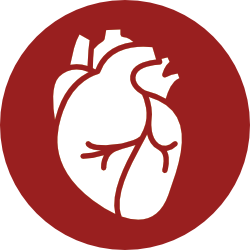 INTRODUCCIÓN
Requiere atención médica prioritaria.
Hospitalización.
Puede amenazar la vida.
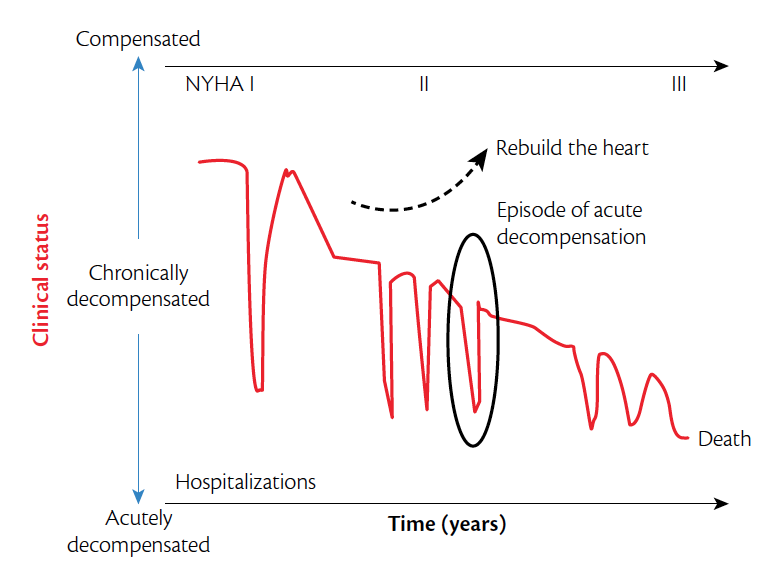 The ESC Textbook of Intensive and Acute Cardiovascular Care (2 ed.)
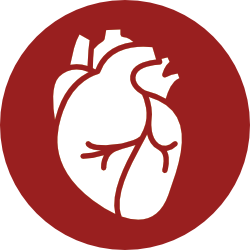 EPIDEMIOLOGÍA
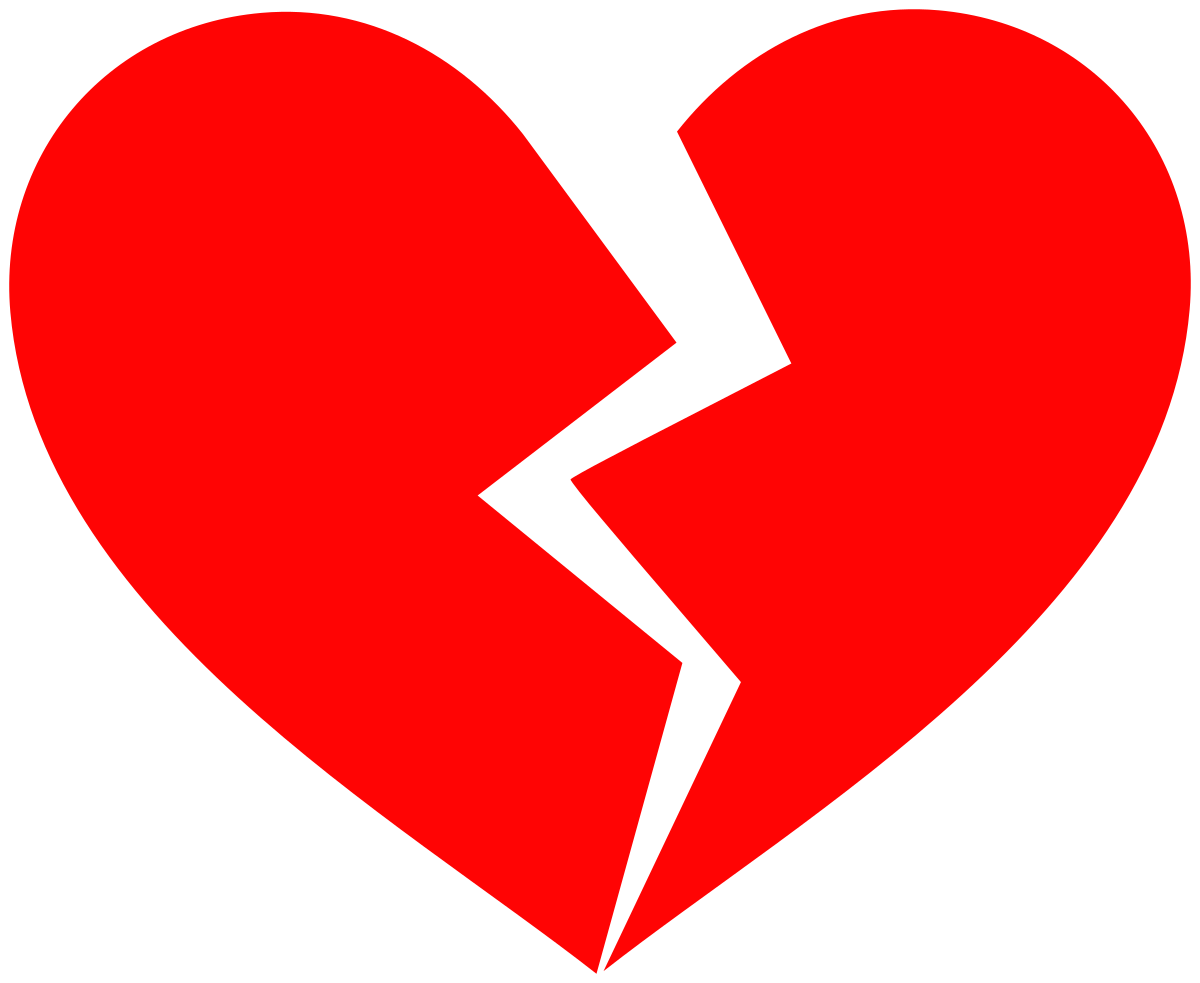 Principal causa de hospitalización en mayores de 65 años.
Prevalencia de falla cardiaca crónica en aumento. 
Hospitalizaciones se han triplicado desde 1990.
Mortalidad sin cambios.
Manejo sin evidencia fuerte.
Reingresos y costos.
Arrigo M. et al; Nat Rev Dis Primers 2020;6:16
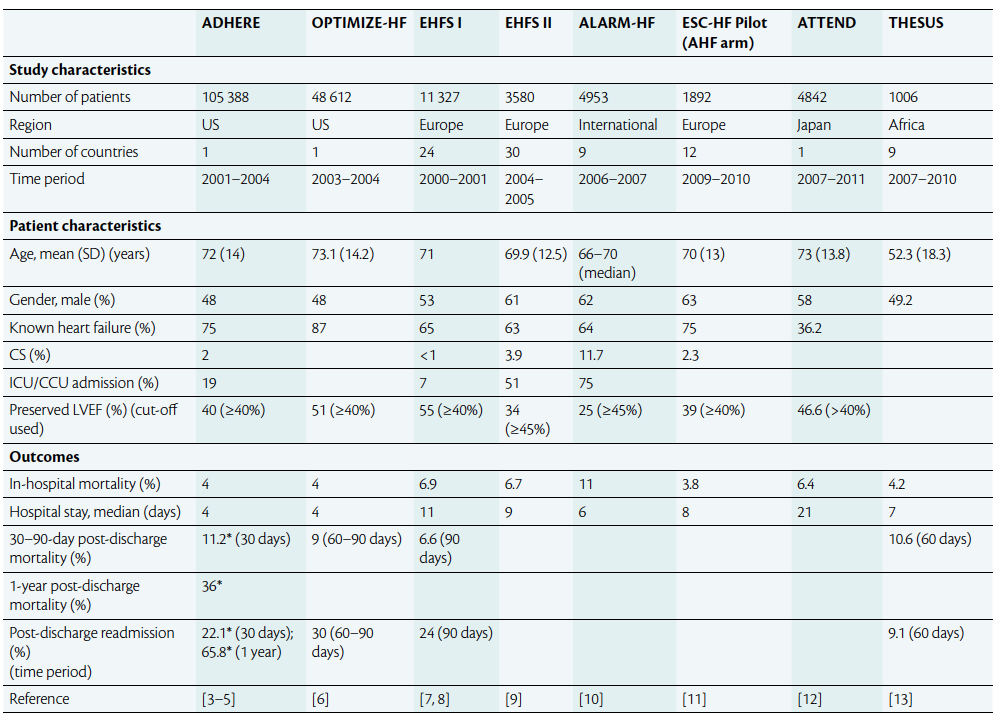 The ESC Textbook of Intensive and Acute Cardiovascular Care (2 ed.)
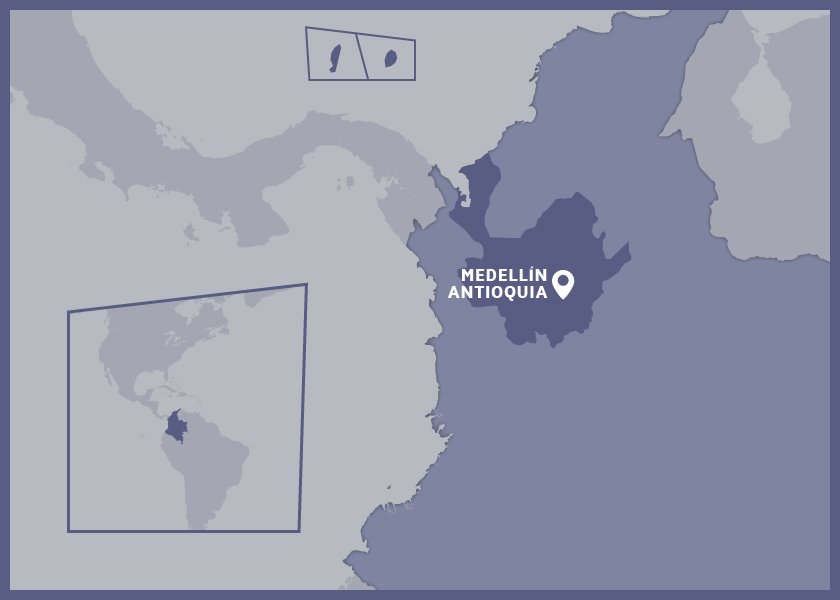 Edad promedio:  62.4 años
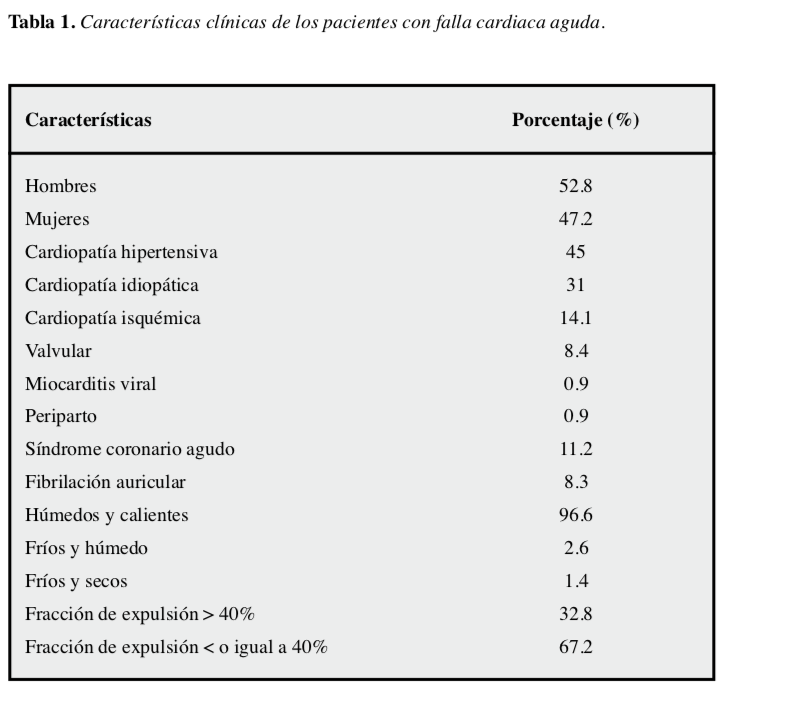 Acta Med Colomb 2011; 36: 125-129
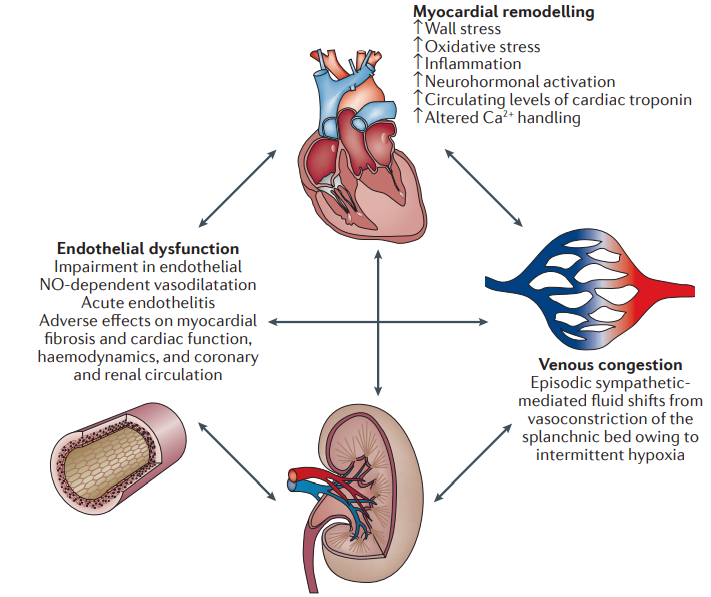 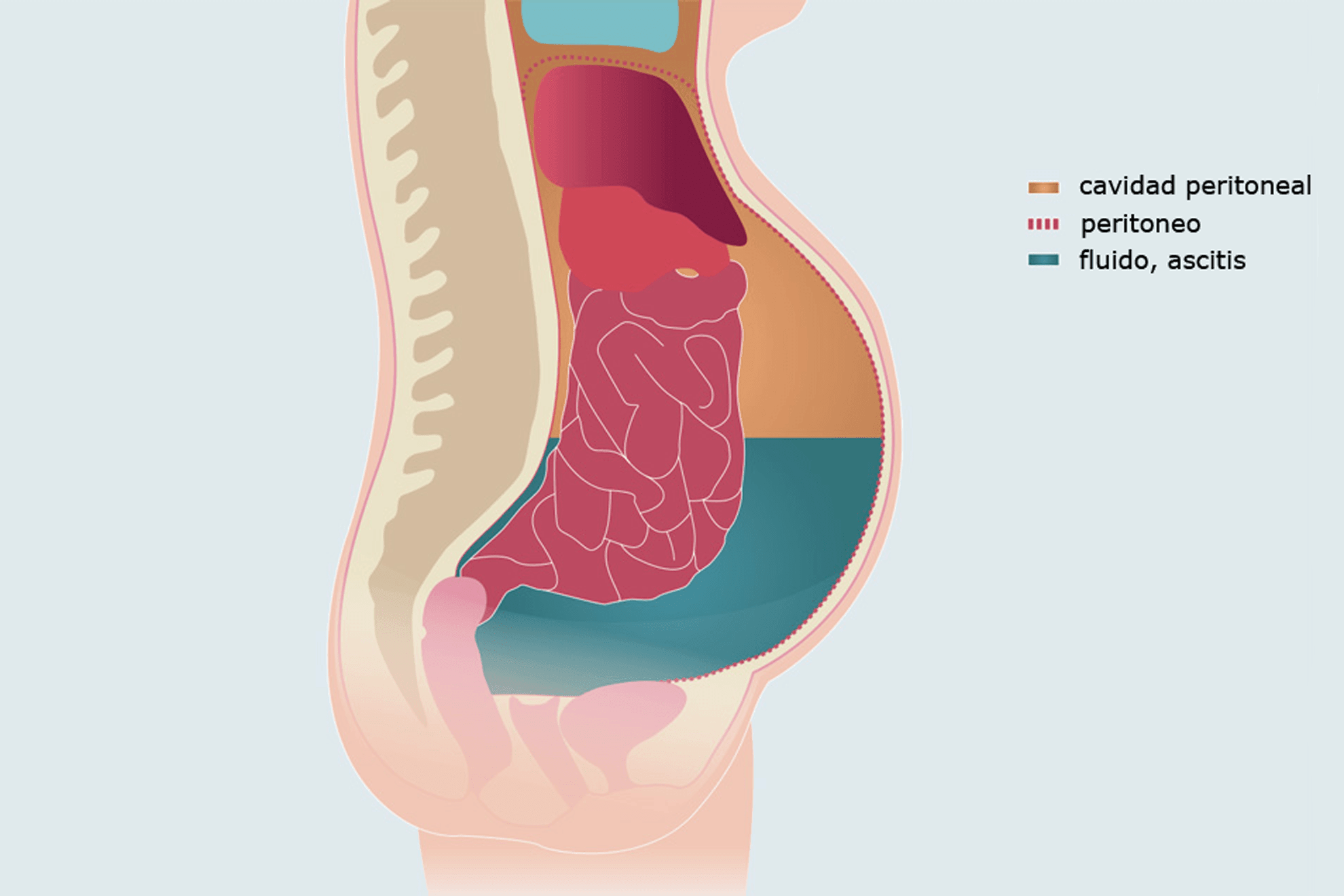 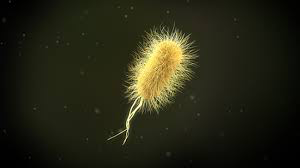 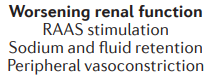 Arrigo M. et al; Nat Rev Dis Primers 2020;6:16
The ESC Textbook of Intensive and Acute Cardiovascular Care (2 ed.)
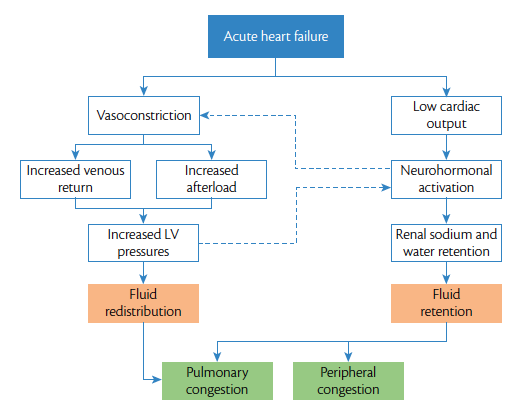 Arrigo M. et al; Nat Rev Dis Primers 2020;6:16
The ESC Textbook of Intensive and Acute Cardiovascular Care (2 ed.)
Desencadenantes
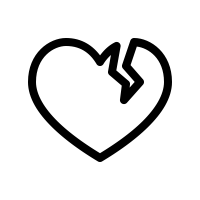 Arrigo M. et al; Nat Rev Dis Primers 2020;6:16
Desencadenantes
Arrigo M. et al; Nat Rev Dis Primers 2020;6:16
Desencadenantes
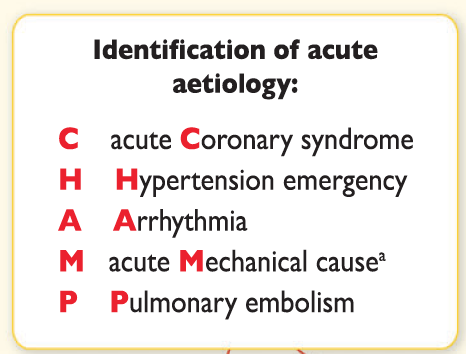 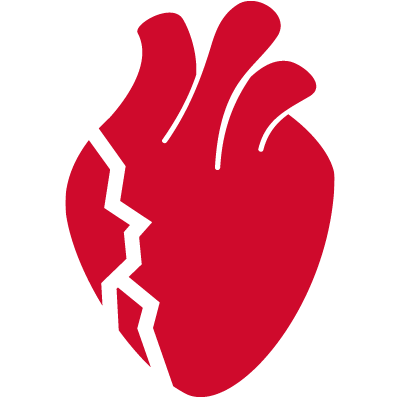 Ponikowski P. et al; European Heart Journal (2016) 37, 2129–2200
Desencadenantes
Sin causa clara 40-50%.
Múltiples 5-20%.
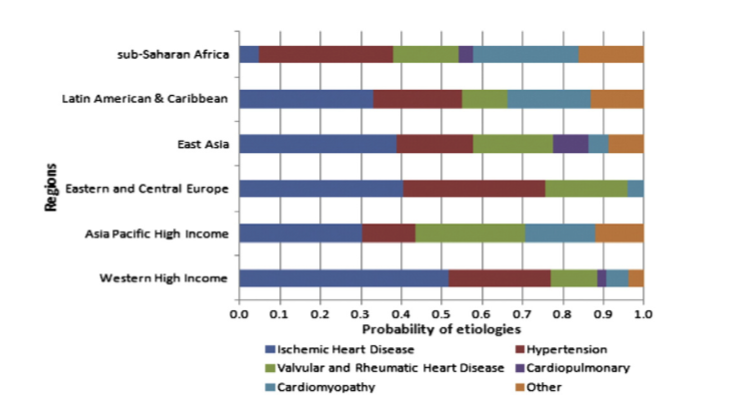 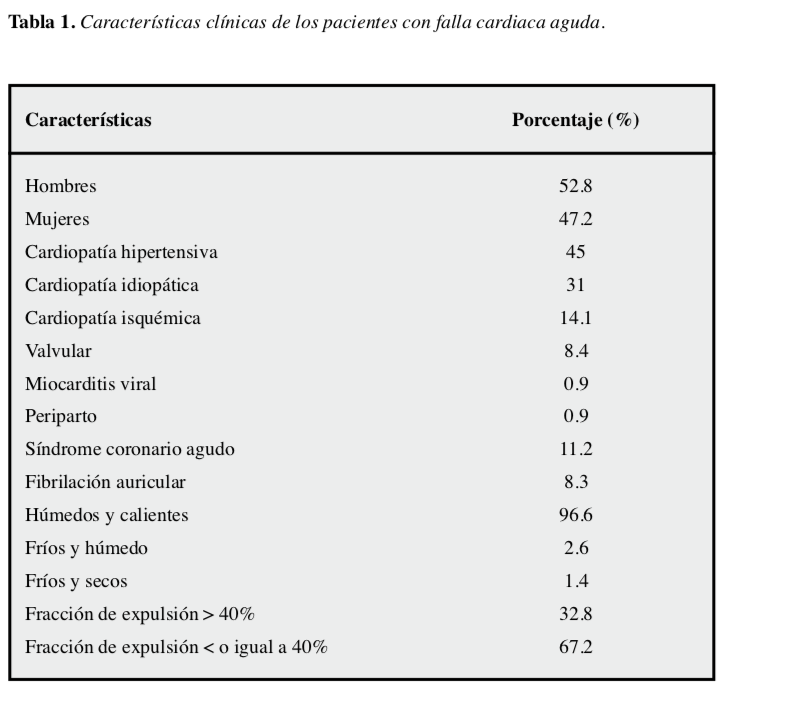 J Cardio. 2013 Sep 30;168(2):1186-94
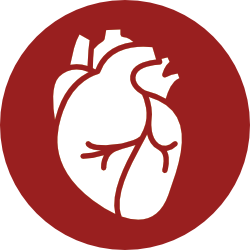 CLÍNICA Y EXÁMEN FÍSICO
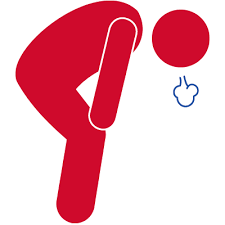 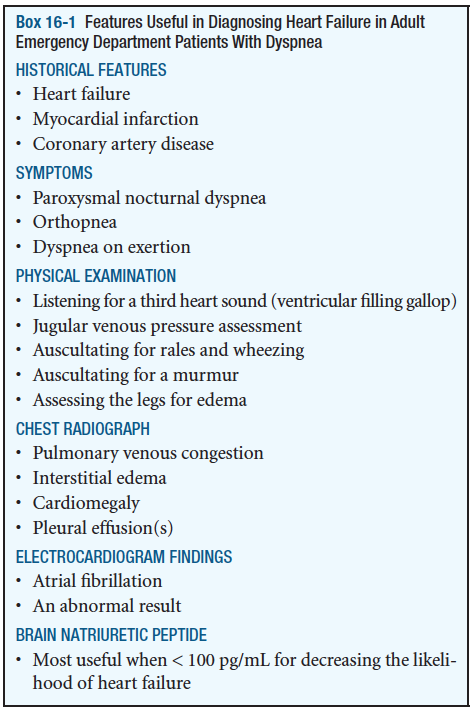 JAMA. 2005 Oct 19;294(15):1944-56.
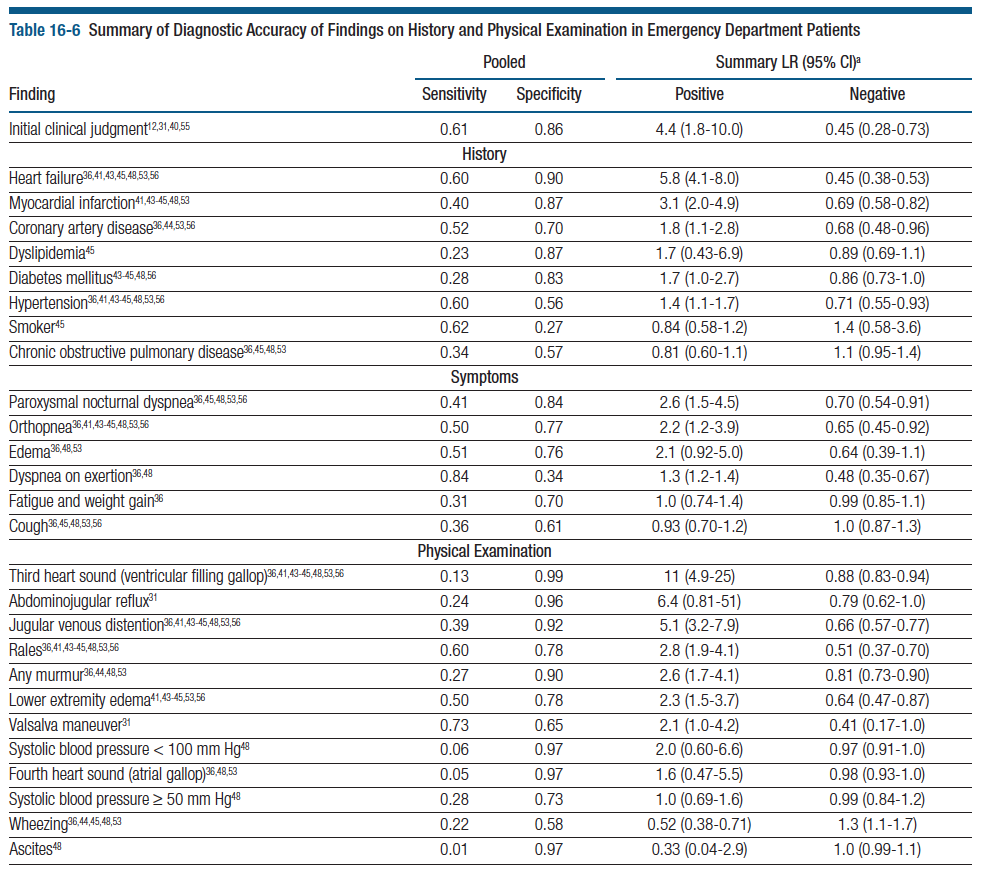 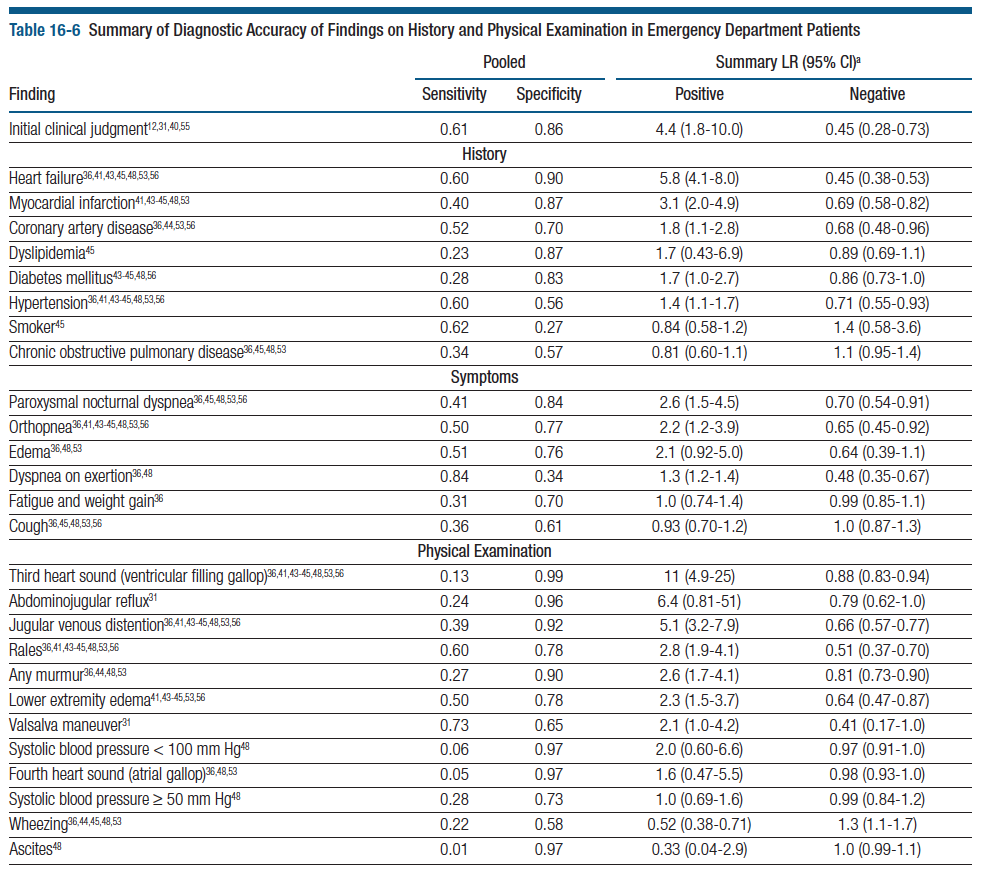 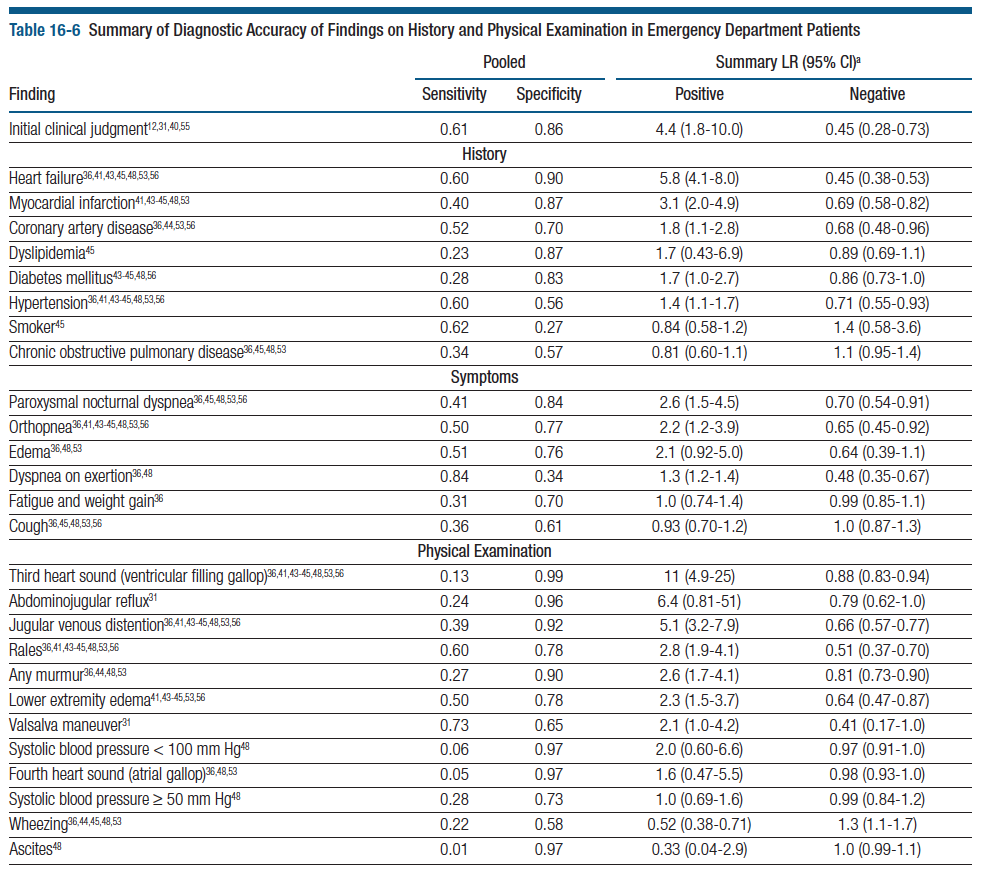 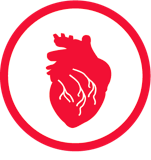 JAMA. 2005 Oct 19;294(15):1944-56.
Presentación
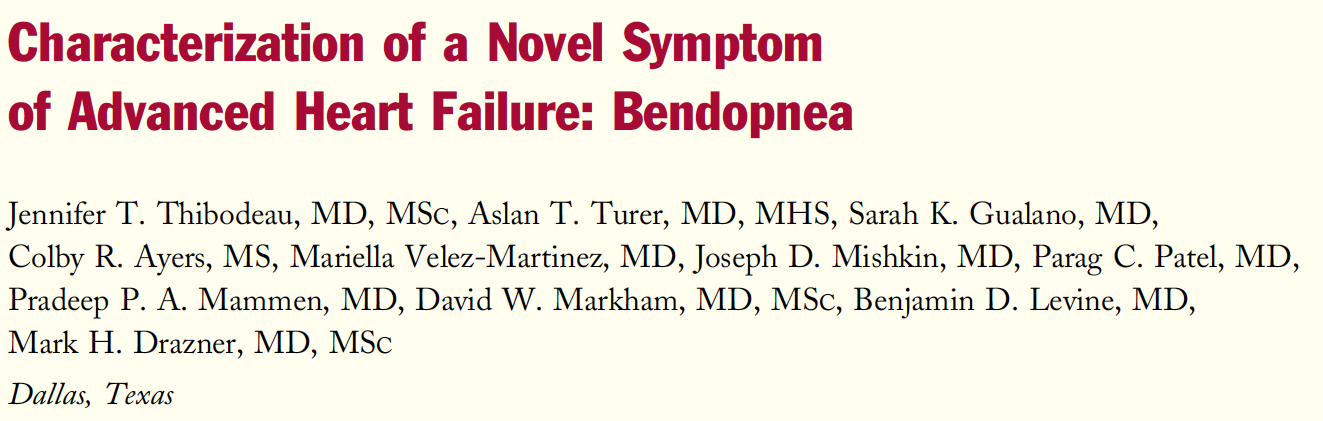 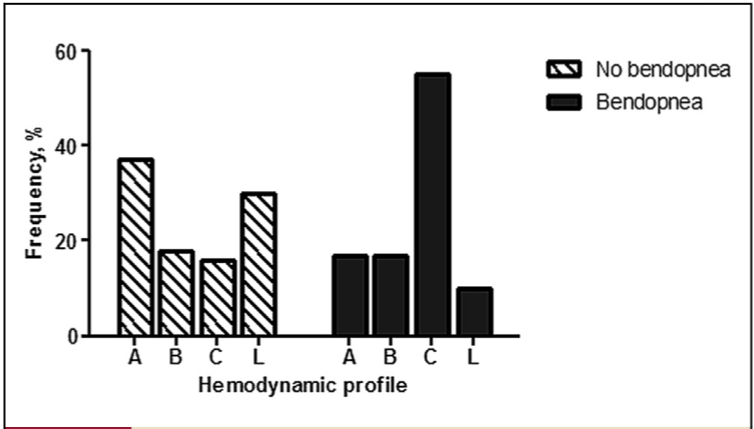 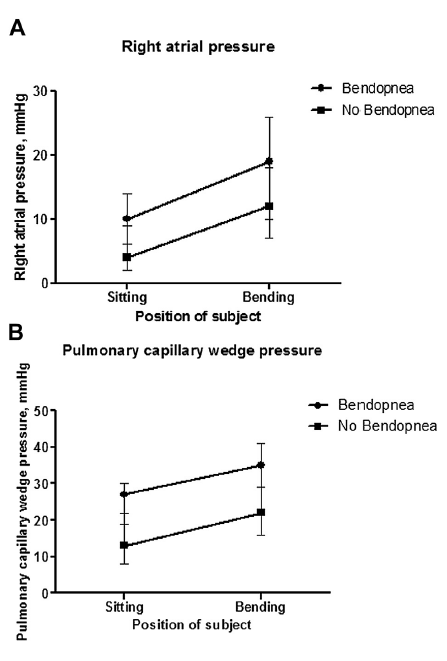 JACC Heart Fail. 2014 Feb;2(1):24-31.
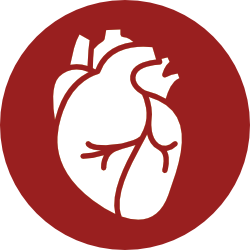 DIAGNÓSTICO
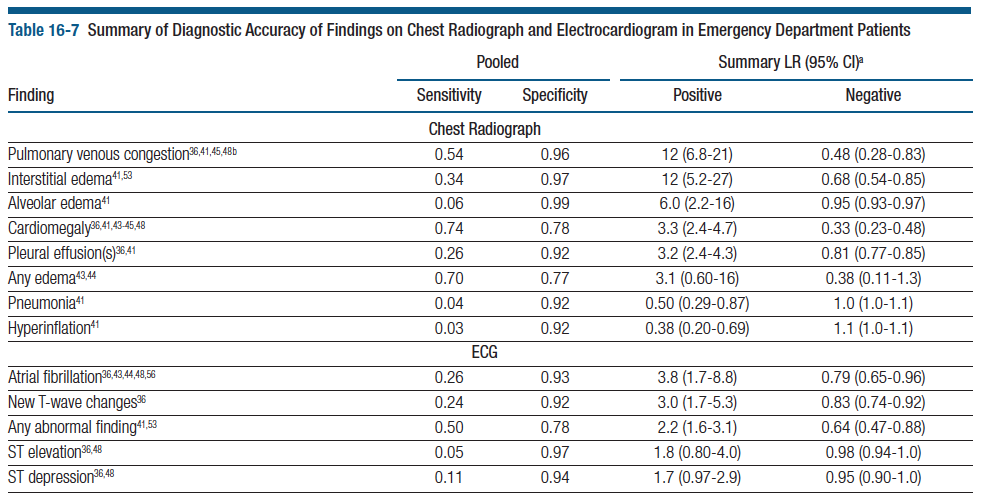 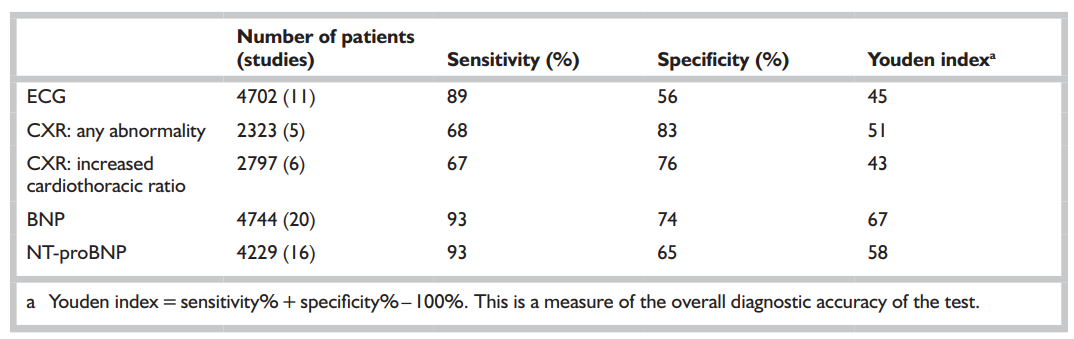 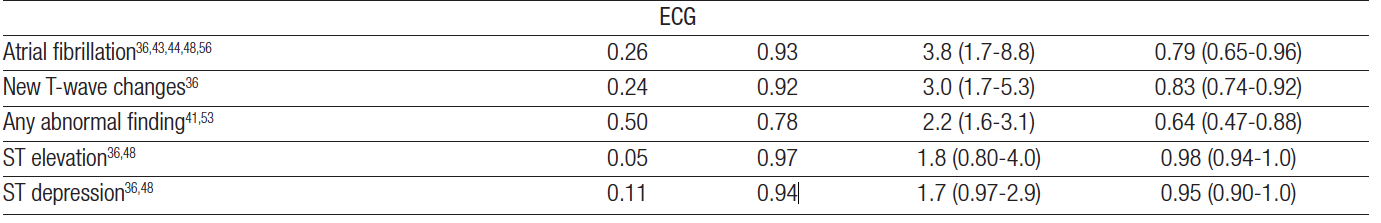 JAMA. 2005 Oct 19;294(15):1944-56.
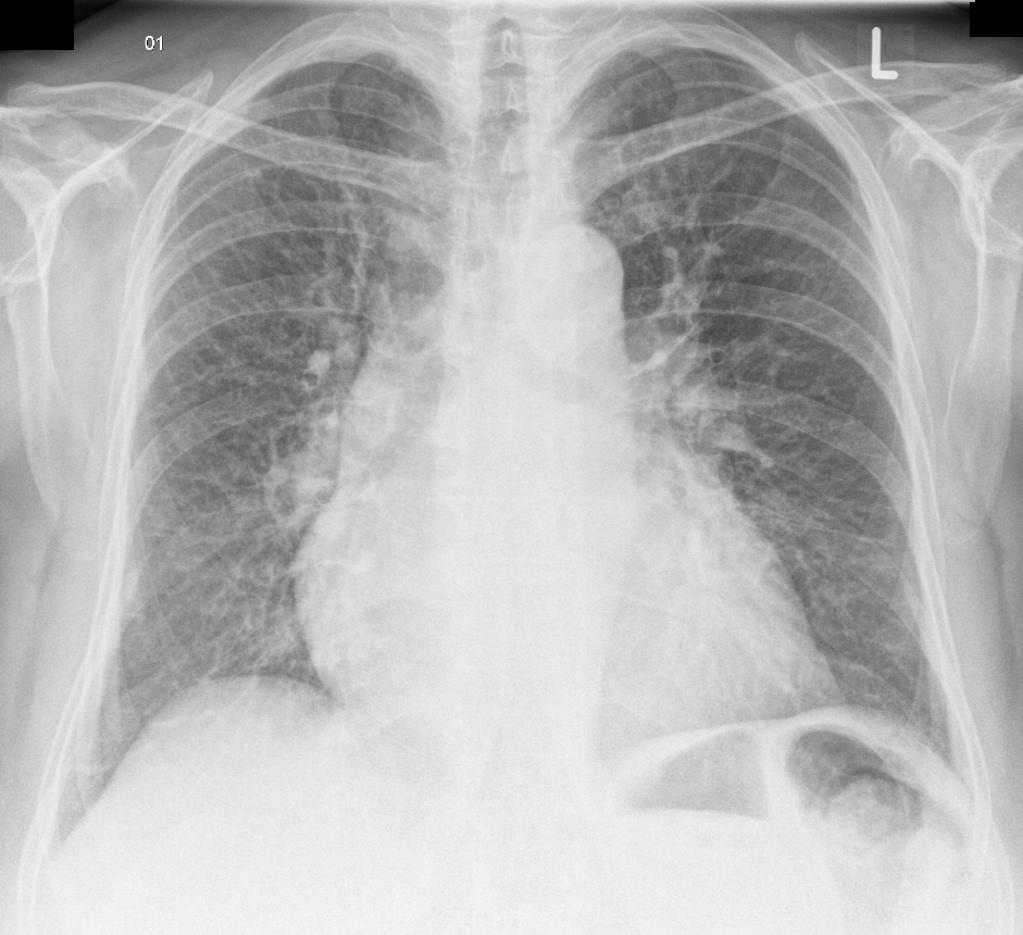 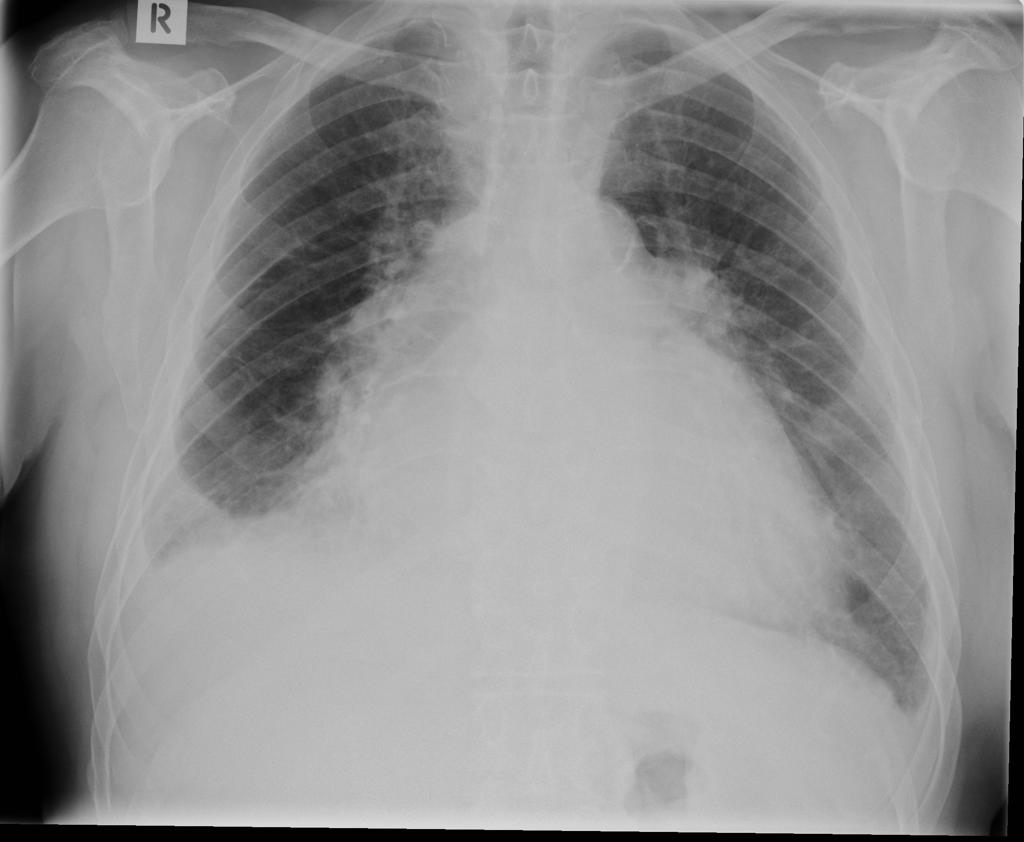 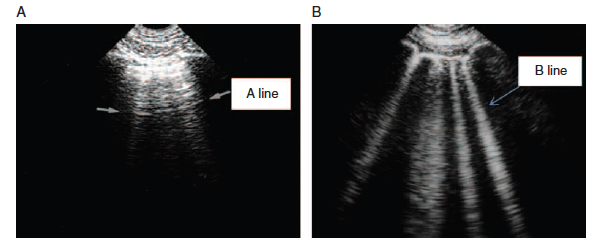 Platz E. et al; Eur. Heart J. 37,1244–1251 (2016).
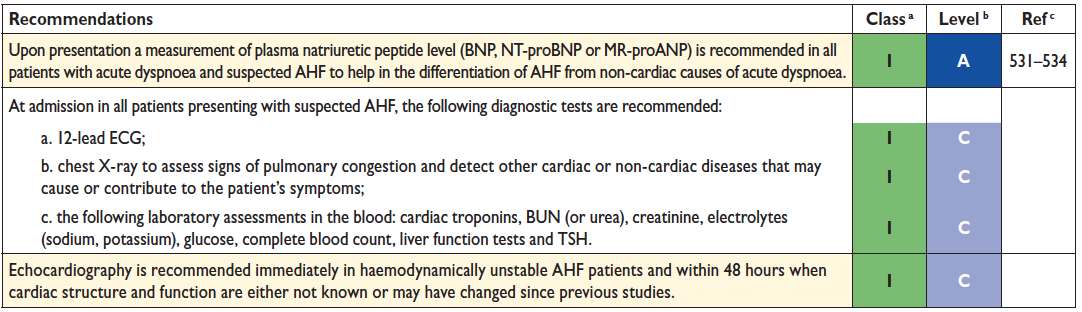 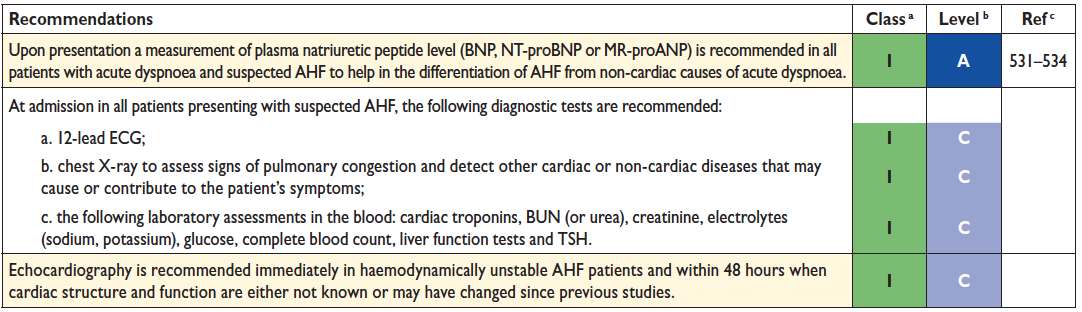 Péptidos natriuréticos. 
Bioquímica sanguínea:
Troponinas.
Electrolitos, glucosa, TSH, HLG.
Función hepática y renal.
Gases arteriales: 
No de rutina.
Gases venosos: pH y pCO2. 
Dímero D.
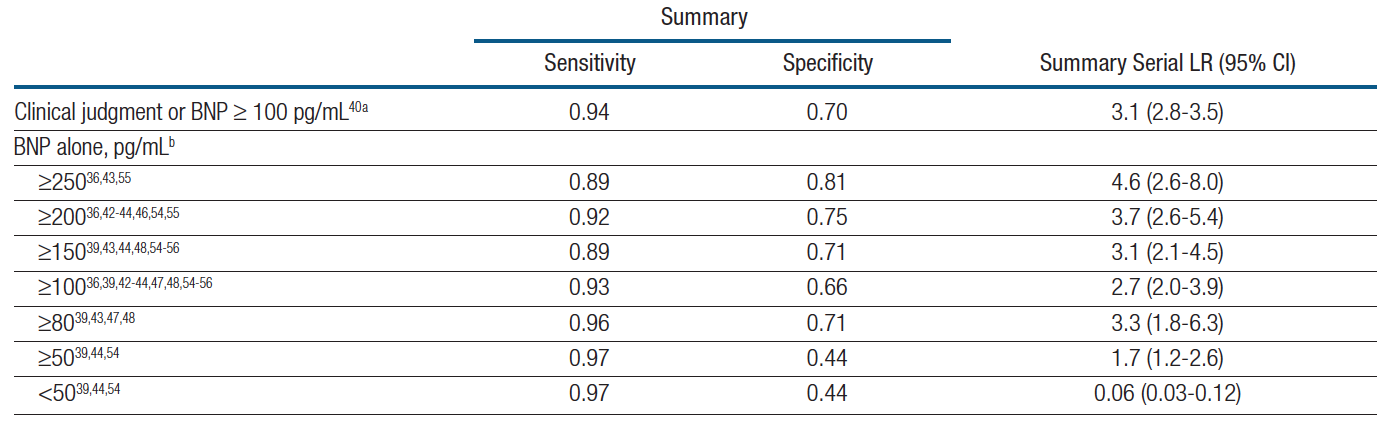 BNP 
100 ng/L.
S: 95%.
VPN: 94%.
NT proBNP 
300 ng/L.
S: 99%.
VPN: 98%.
MR proANP 
120 pmol/L.
S: 95%.
VPN: 90%.
Roberts E. et al; BMJ 2015;350:h910
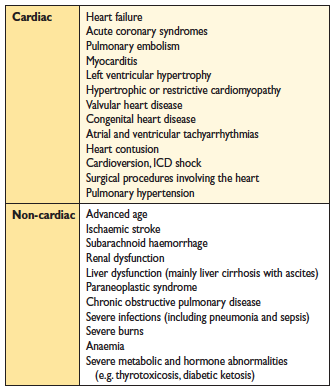 Péptidos natriuréticos.
Bioquímica sanguínea:
Troponinas.
Electrolitos, glucosa, TSH, HLG.
Función hepática y renal.
Gases arteriales: 
No de rutina.
Gases venosos: pH y pCO2.
Dímero D.
Ponikowski P. et al; European Heart Journal (2016) 37, 2129–2200
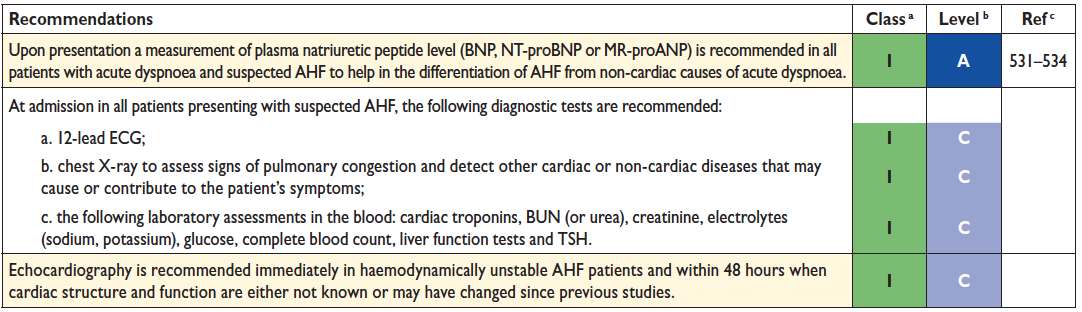 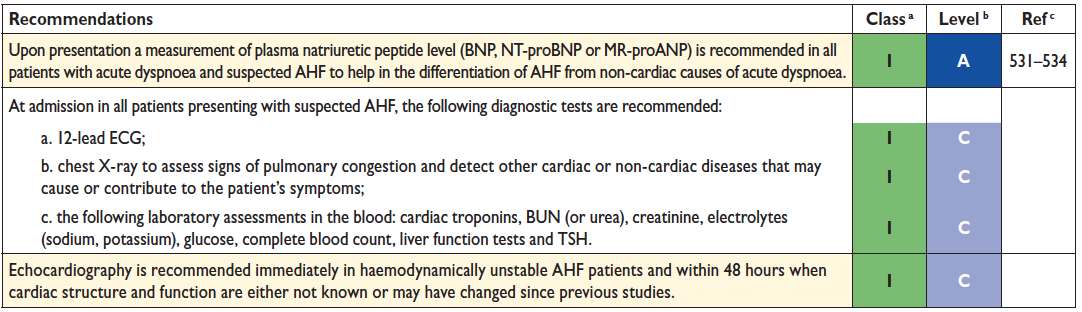 Péptidos natriuréticos.
Bioquímica sanguínea:
Troponinas.
Electrolitos, glucosa, TSH, HLG.
Función hepática y renal.
Gases arteriales: 
No de rutina. 
Gases venosos: pH y pCO2. 
Dímero D.
Ponikowski P. et al; European Heart Journal (2016) 37, 2129–2200
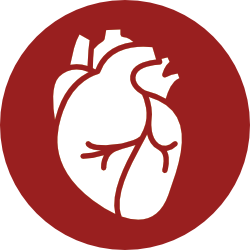 TRATAMIENTO
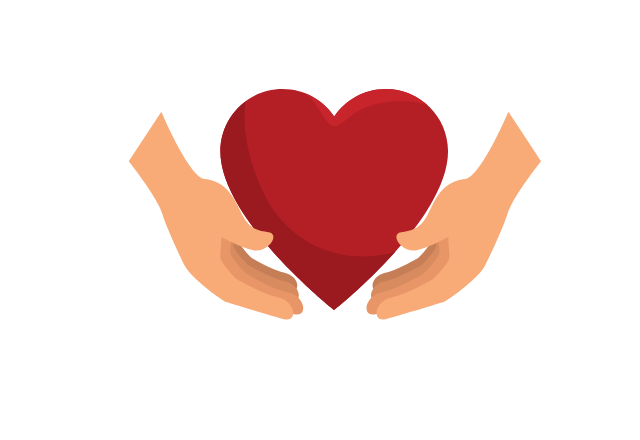 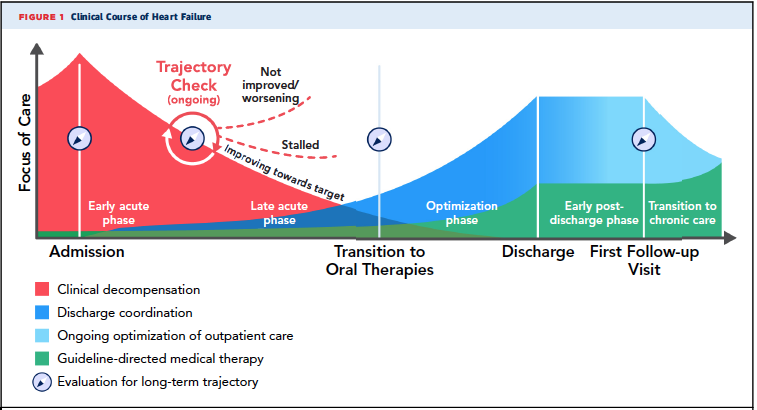 J Am Coll Cardiol. 2019 Oct 15;74(15):1966-2011.
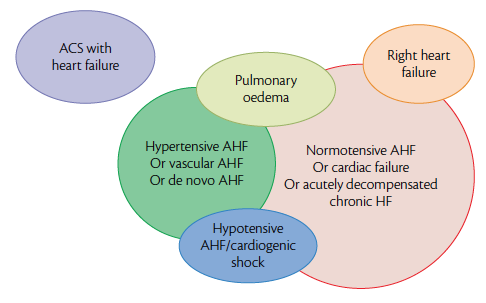 The ESC Textbook of Intensive and Acute Cardiovascular Care (2 ed.)
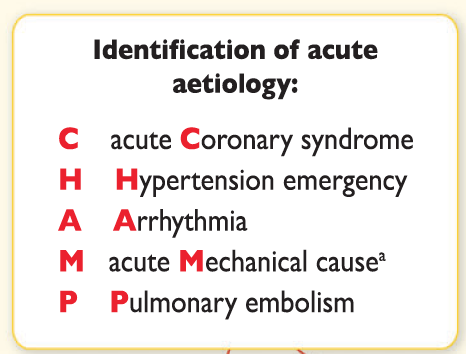 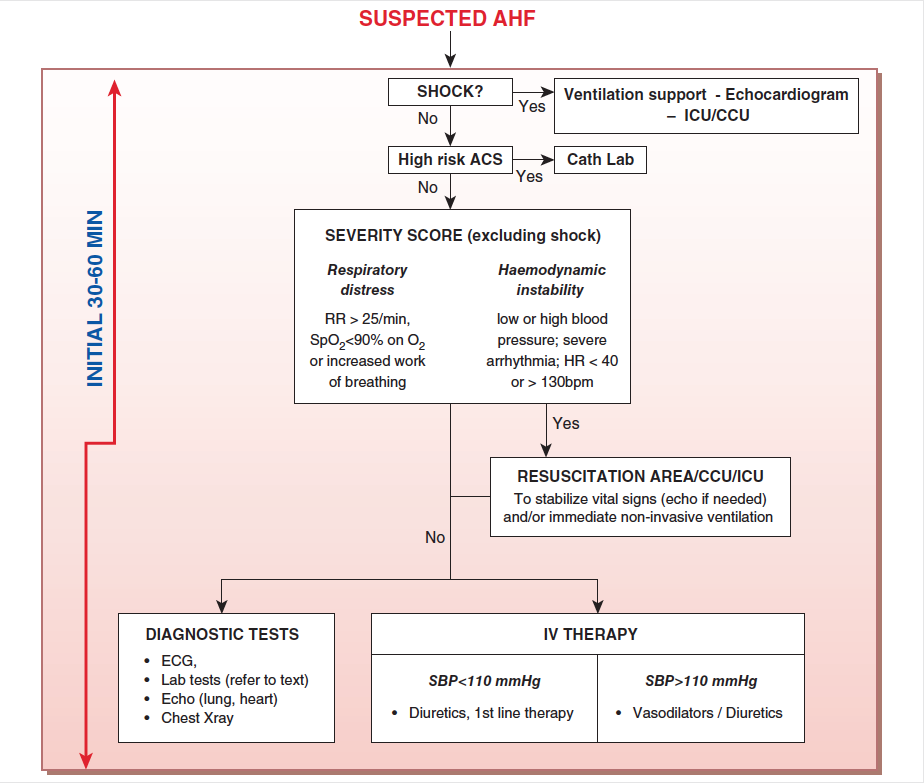 J Am Coll Cardiol. 2019 Oct 15;74(15):1966-2011.
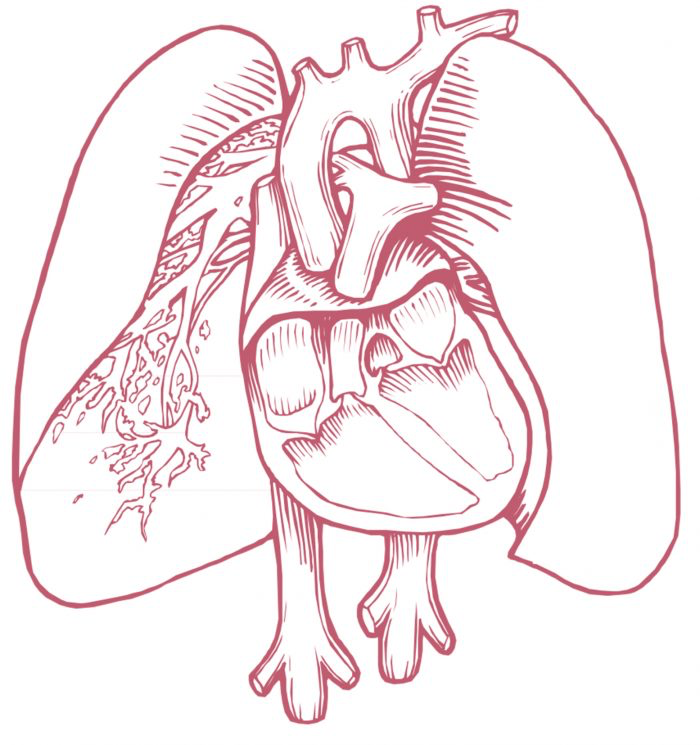 Shock cardiogénico
PAS menor a 90 mmHg.
Signos de hipoperfusión.
Presiones de llenado adecuadas.
Definir traslado a UCI.
Tratamiento inmediato.
Ecocardiograma y ECG.
Monitoreo invasivo.
Reto hídrico.
Soporte mecánico.
J Am Coll Cardiol. 2019 Oct 15;74(15):1966-2011.
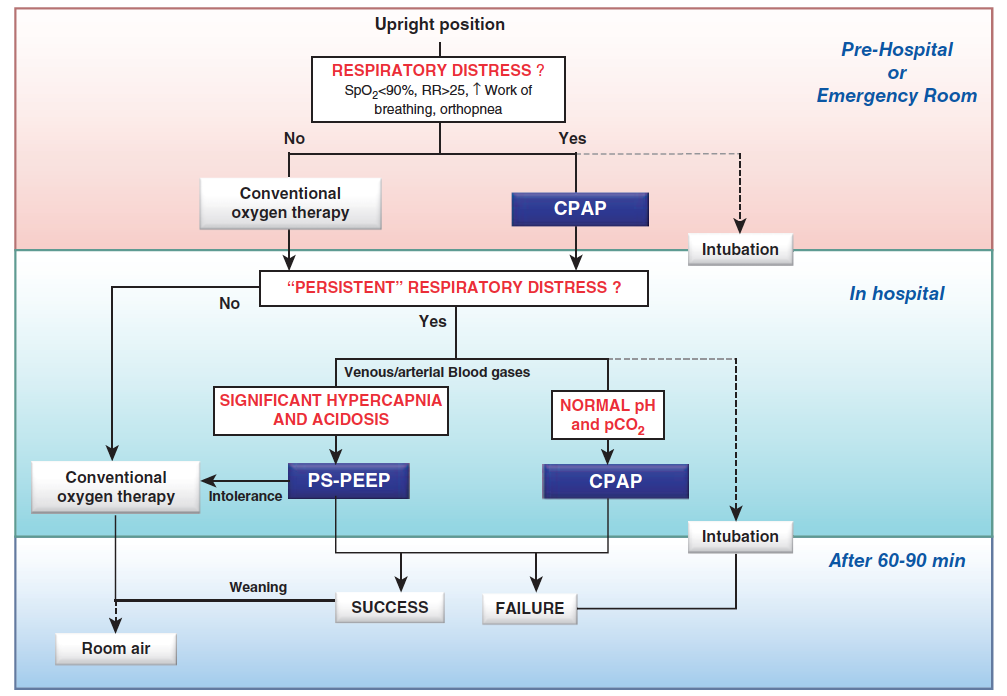 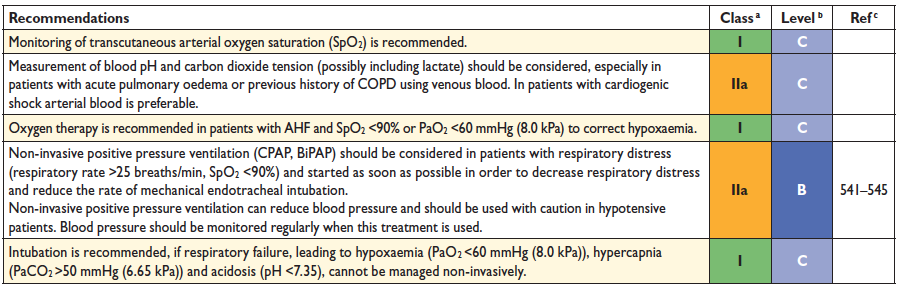 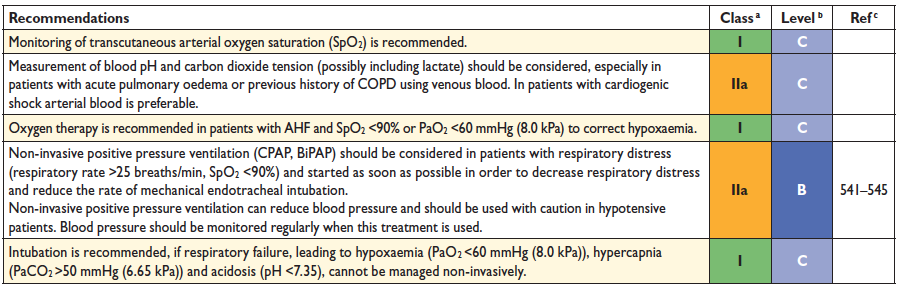 J Am Coll Cardiol. 2019 Oct 15;74(15):1966-2011.
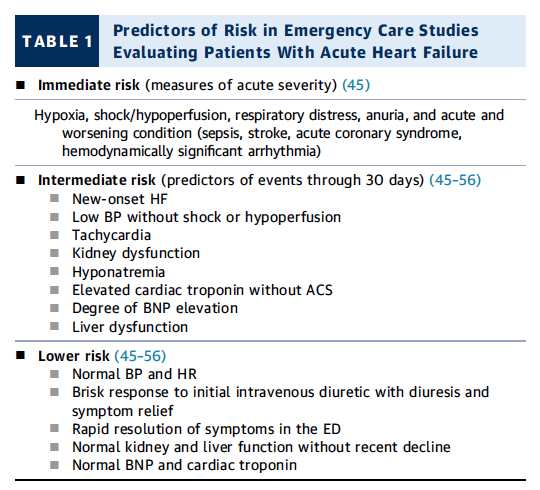 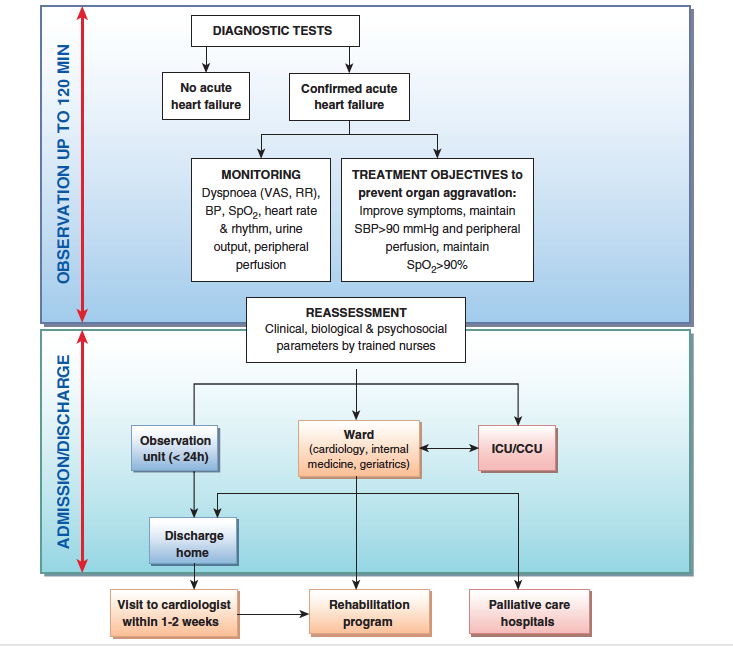 J Am Coll Cardiol. 2019 Oct 15;74(15):1966-2011.
Hipoperfusión
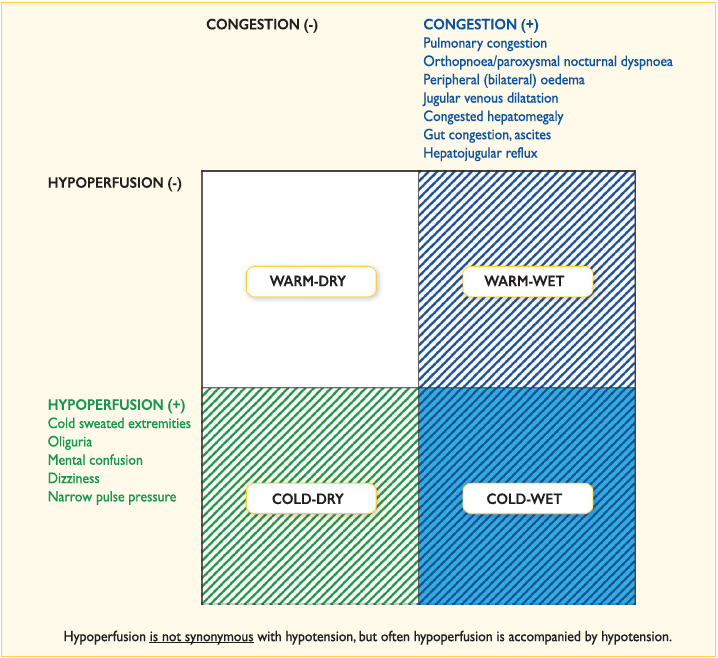 Llenado capilar lento.
Lesión renal.
Hiponatremia.
Pulso alternante.
Acidosis láctica.
Extremidades frías.
Hipotensión.
Presión de pulso estrecha .
Alteración del sensorio.
Piel fría y sudor pegajoso.
Palidez.
Ponikowski P. et al; European Heart Journal (2016) 37, 2129–2200
Congestión
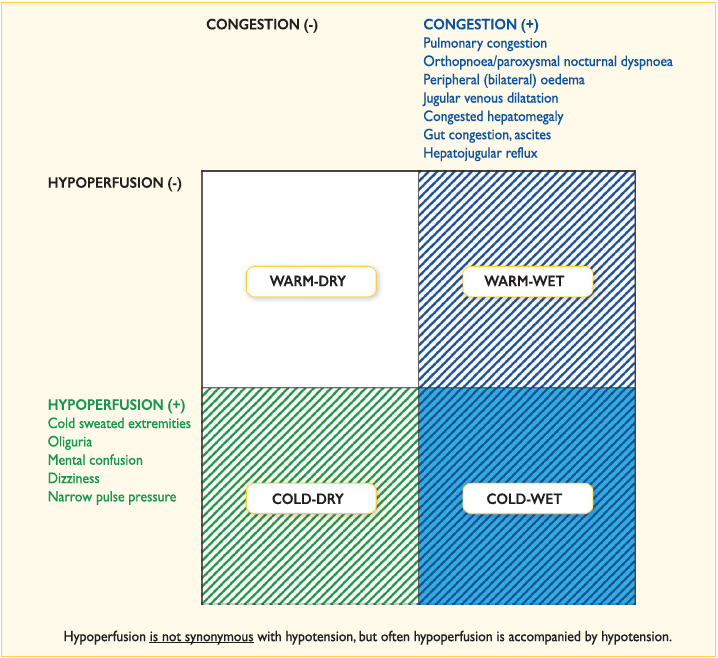 Disnea paroxística nocturna.
Ortopnea.
Ingurgitación yugular.
Reflejo hepato-yugular.
Hepatomegalia.
Ascitis.
Crépitos .
P2 mayor que A2.
S3 y/o S4.
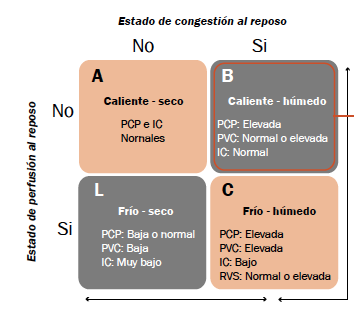 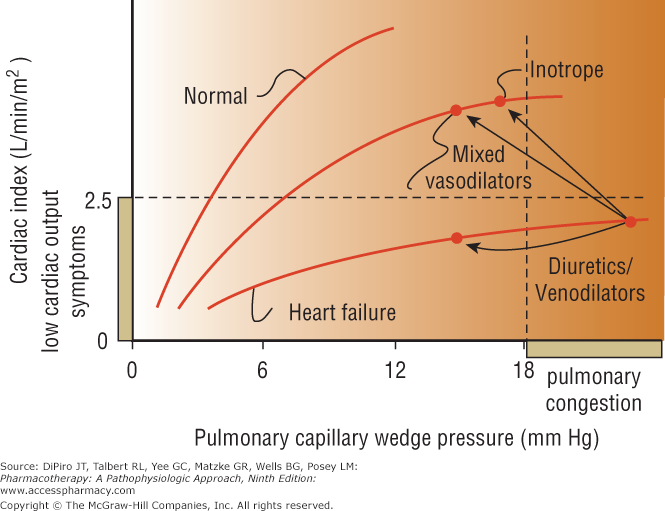 A
B
L
C
Consenso Colombiano para el Diagnóstico y Tratamiento de la Insuficiencia Cardíaca Aguda y Crónica. 2014
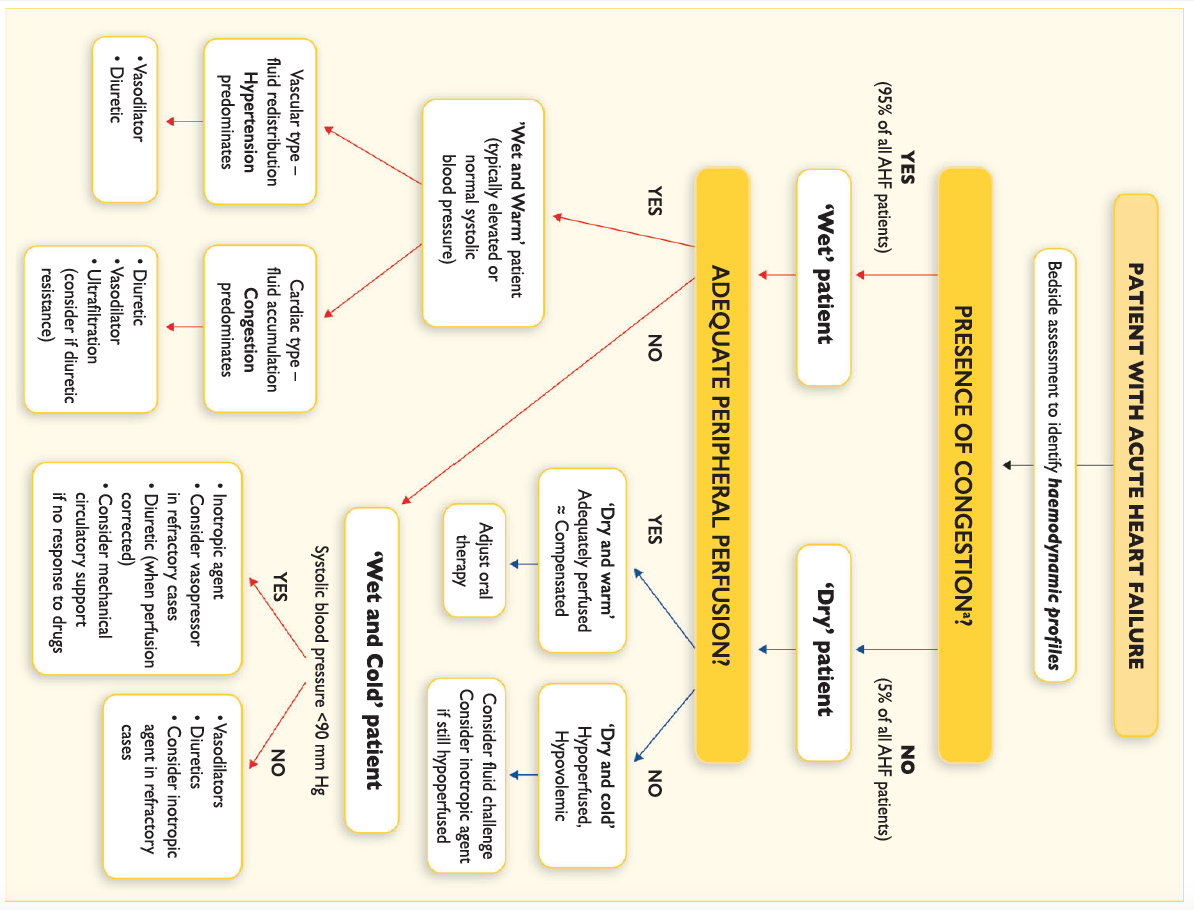 Ponikowski P. et al; European Heart Journal (2016) 37, 2129–2200
Diuréticos
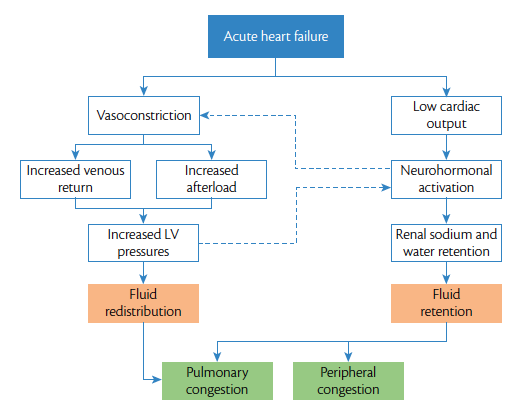 Mullens W. et al; European Journal of Heart Failure (2019) 21, 137–155
Diuréticos de asa
DOSE
Unión a proteínas 90%.
Dosis techo.
Pico 1-1,5 h:
Oído: ototoxicidad.
Músculo liso: vasodilatación.
Macula densa: secreción de renina.
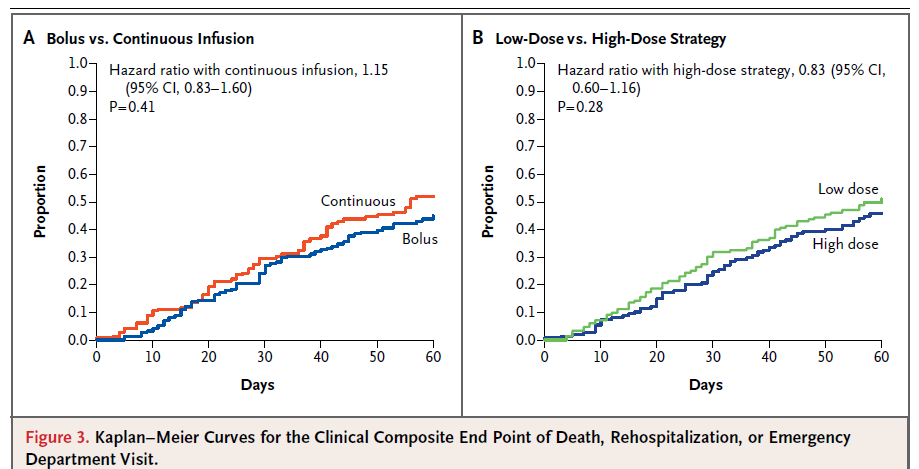 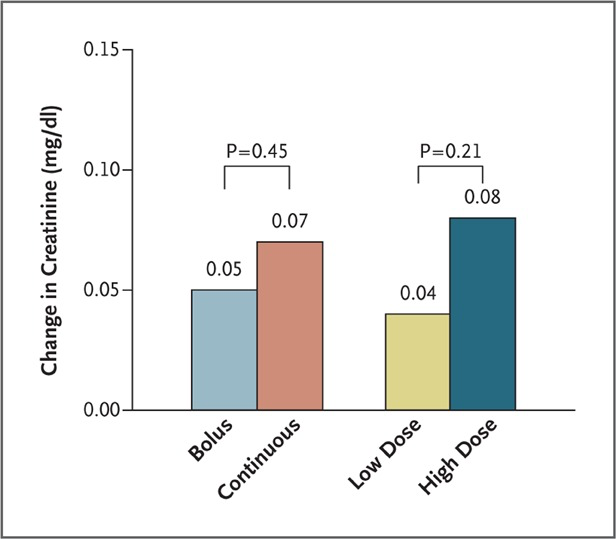 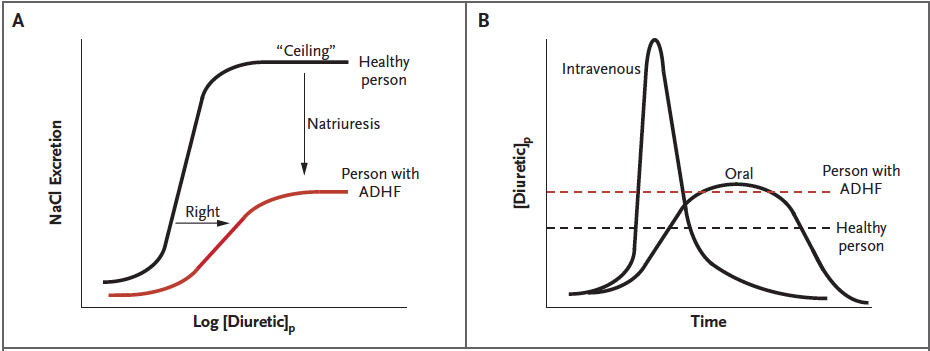 Mejoría disnea:
Mayor disminución peso.
Mayor balance negativo (4.9L vs 3,5L).
Menor estancia hospitalaria: 5 vs 6 d.
Mayor disfunción renal: 23% vs 14%.
Mortalidad: HR 0.83 (0.6-1.16).
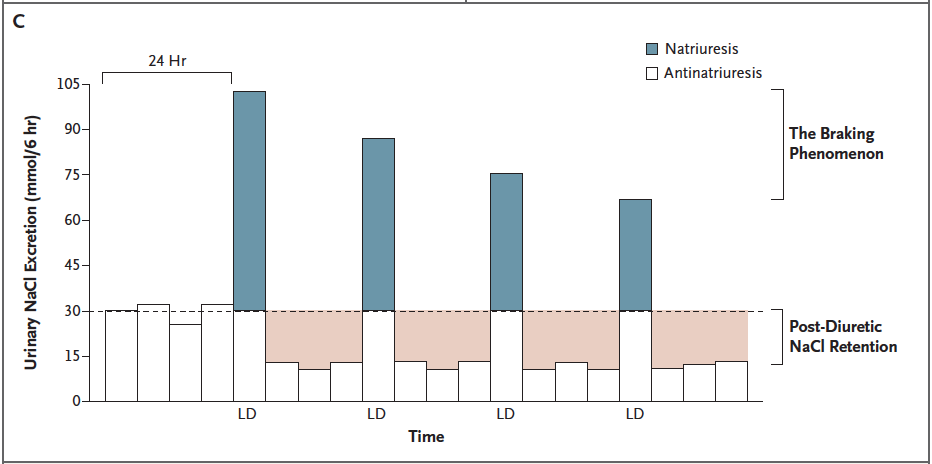 Ellison D. et al; N Engl J Med 2017;377:1964-75.
Diuréticos de asa
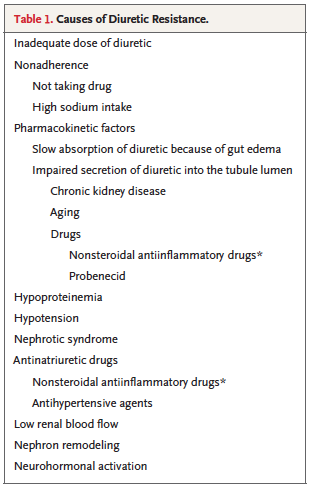 Ellison D. et al; N Engl J Med 2017;377:1964-75.
Diuréticos
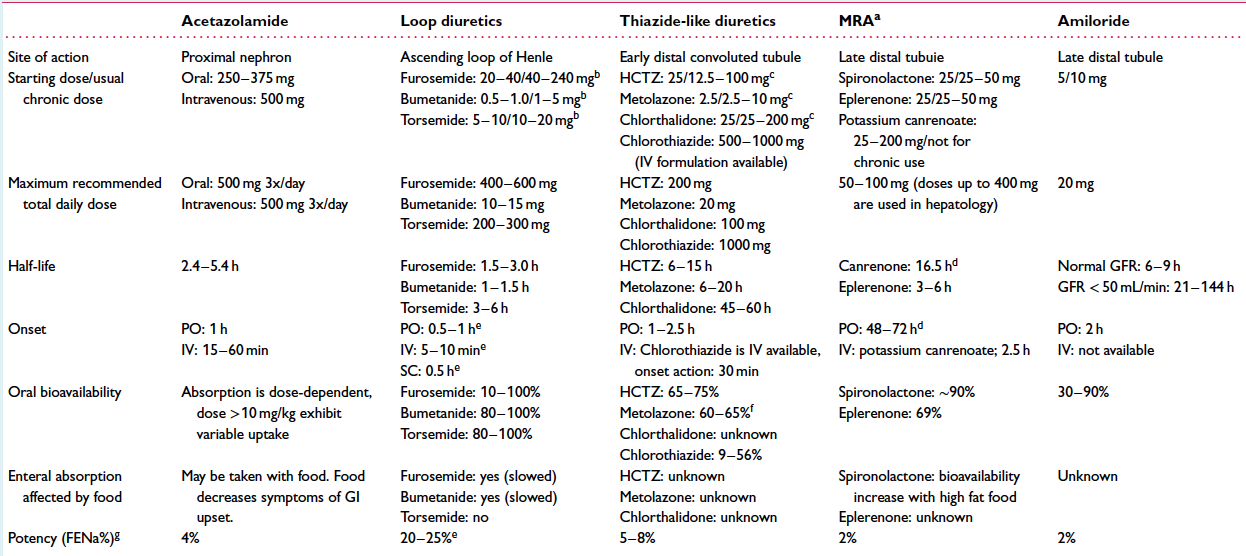 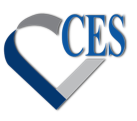 Mullens W. et al; European Journal of Heart Failure (2019) 21, 137–155
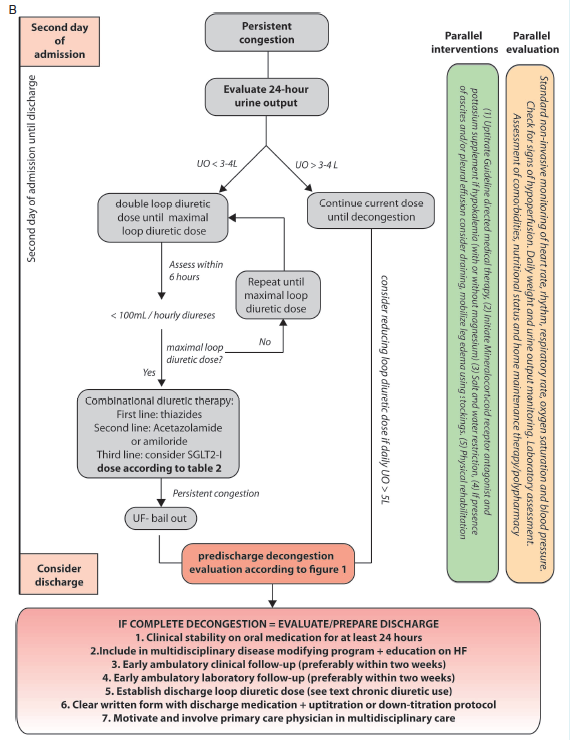 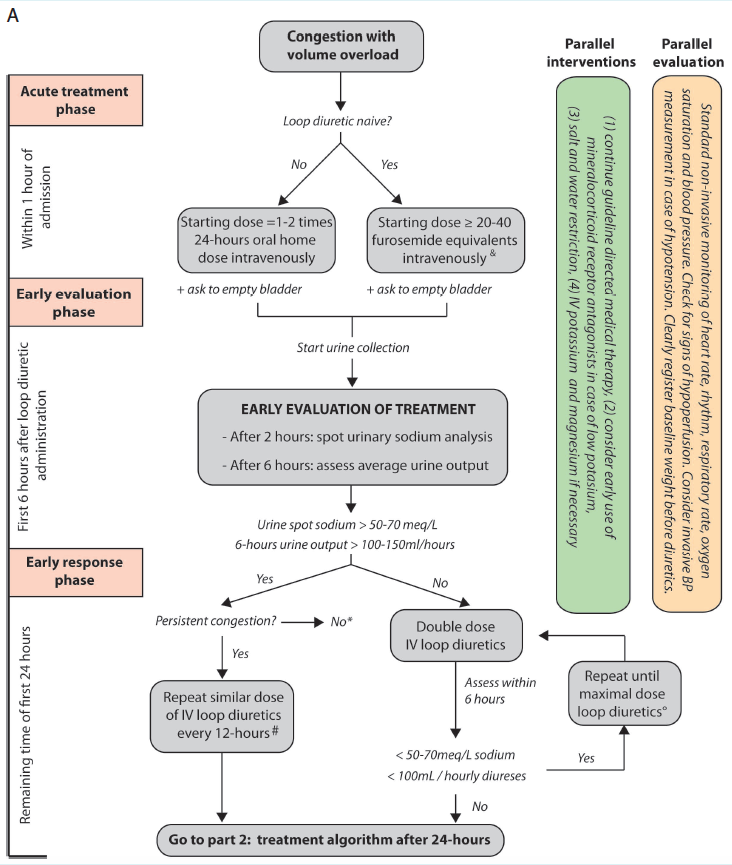 Mullens W. et al; European Journal of Heart Failure (2019) 21, 137–155
Diuréticos de asa
Complicaciones
Electrolitos.
Lesión renal:
Descartar asociados (obstrucción, NT).
Síntomas severos de congestión: continuar.
BUN aumentando + Cr estable: continuar bajo vigilancia.
Cr aumentando + signos de deplesión IV: ajuste de IECA, ARAII, inotrópicos, ultrafiltración.
Consenso Colombiano para el Diagnóstico y Tratamiento de la Insuficiencia Cardíaca Aguda y Crónica. 2014
Furosemida + SSHT%
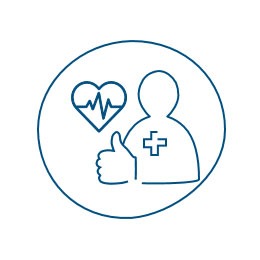 Furosemida 125-1000 mg/día  cada 12 horas  en 30 min.

Solución salina hipertónica  3-7.5%  100-150 ml.
De Vecchis (2014). Hypertonic saline plus i.v. furosemide improve renal safety profile and clinical outcomes in acute decompensated heart failure. Herz, 40(3), 423–435.
Furosemida + SSHT%
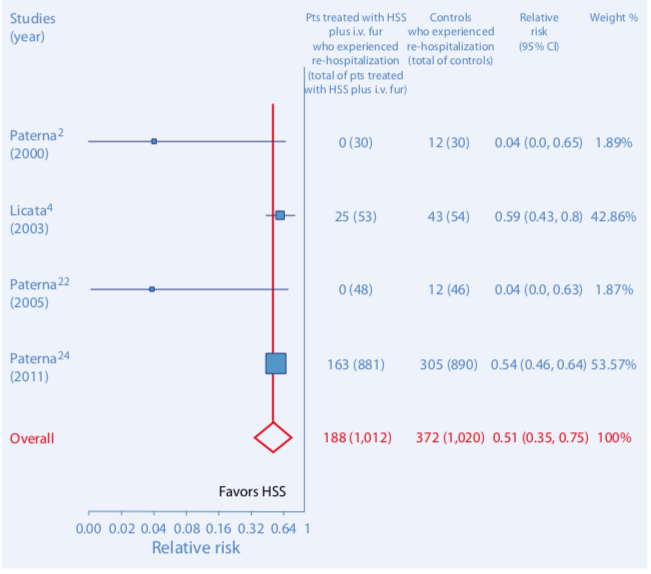 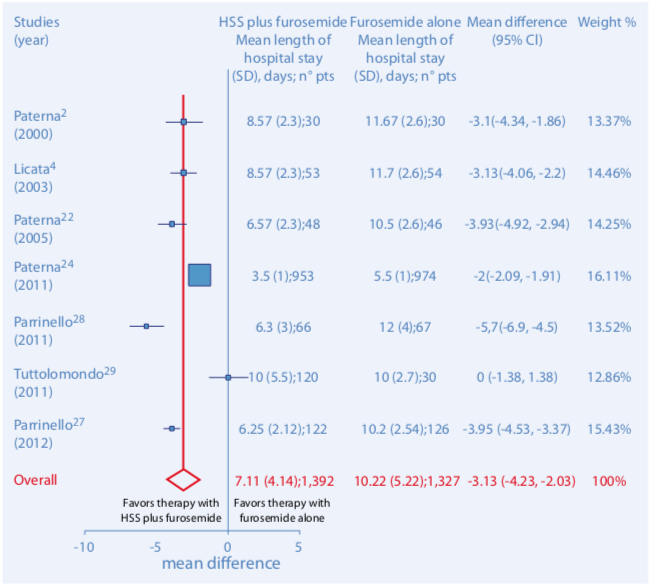 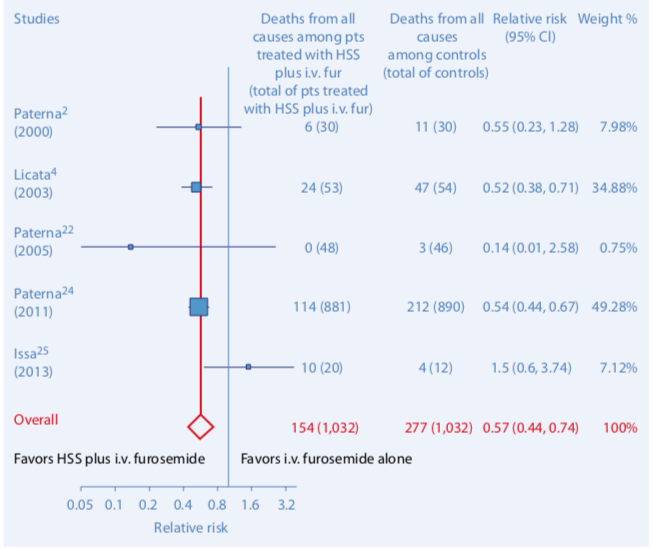 Furosemida 125-1000 mg/día  cada 12 horas  en 30 min.

Solución salina hipertónica  3-7.5%  100-150 ml.
De Vecchis (2014). Hypertonic saline plus i.v. furosemide improve renal safety profile and clinical outcomes in acute decompensated heart failure. Herz, 40(3), 423–435.
Vasodilatadores
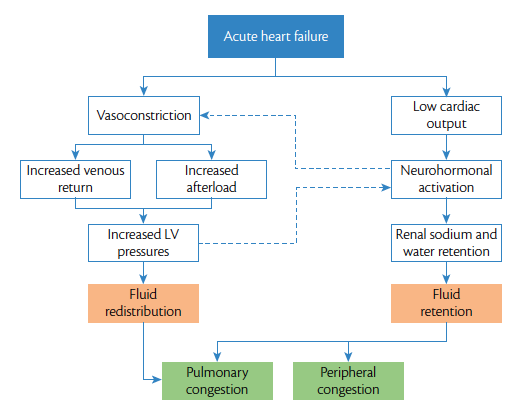 Serelaxin
FCA hipertensiva o vascular. 
PAS mayor a 90 mmHg.
Monitorización.
IM, IA,  Ruptura septal, HTA.
EM, EA, SCA-VD, PDE-5.
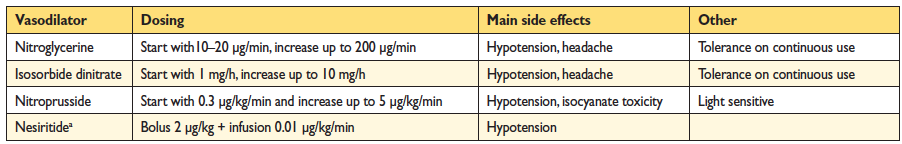 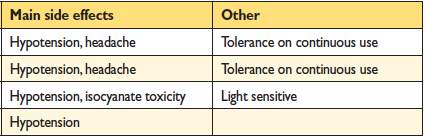 Ponikowski P. et al; European Heart Journal (2016) 37, 2129–2200
Vasodilatadores
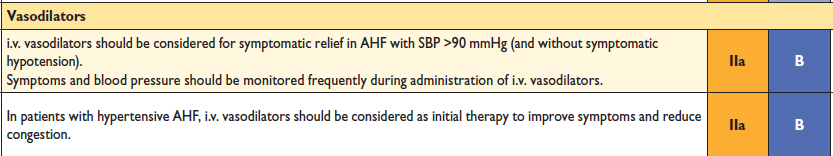 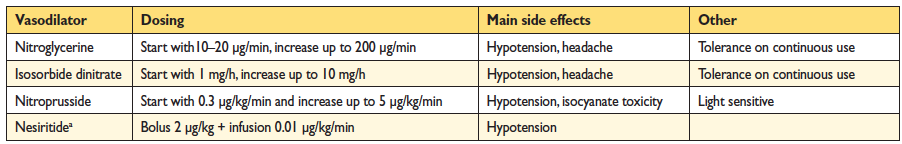 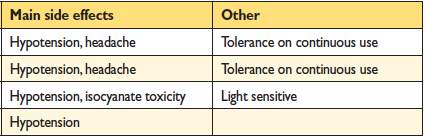 Ponikowski P. et al; European Heart Journal (2016) 37, 2129–2200
Wakai, A., (2013). Nitrates for acute heart failure syndromes. Cochrane Database of Systematic Reviews.
Inotrópicos
Consenso Colombiano para el Diagnóstico y Tratamiento de la Insuficiencia Cardíaca Aguda y Crónica. 2014
Inotrópicos
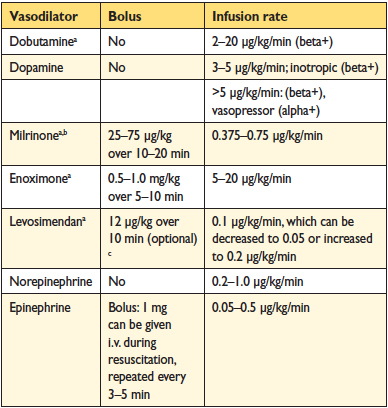 La selección depende de la etiología.
Tiempo a terapia definitiva.
Aumento de mortalidad en quien no está indicada.
Menor dosis necesaria y menor tiempo posible.
Vigilancia estrecha de efectos adversos.
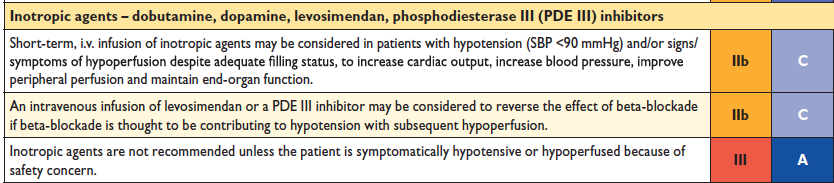 Ponikowski P. et al; European Heart Journal (2016) 37, 2129–2200
Vasopresores
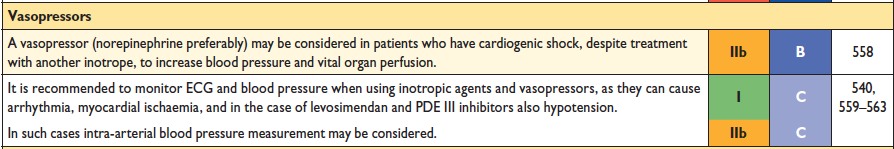 Ponikowski P. et al; European Heart Journal (2016) 37, 2129–2200
Otros
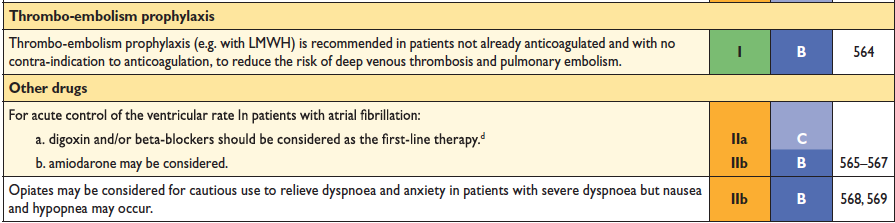 Srivastava P. et al; JAMA Cardiol. 2019 Mar 1;4(3):195-196
Egreso
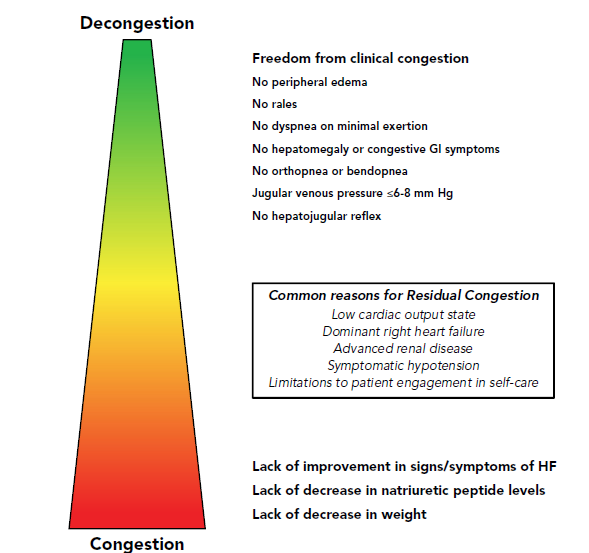 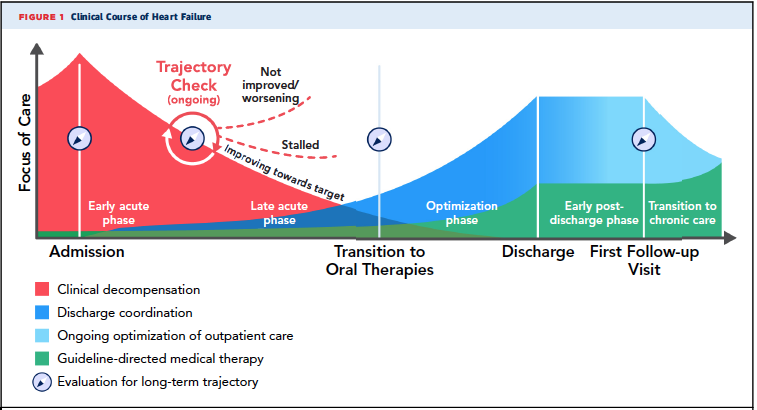 Puntos clave: 
Congestión residual.
Educación.
Conciliación de medicamentos.
Instaurar seguimiento.
J Am Coll Cardiol. 2019 Oct 15;74(15):1966-2011.
Manejo ambulatorio
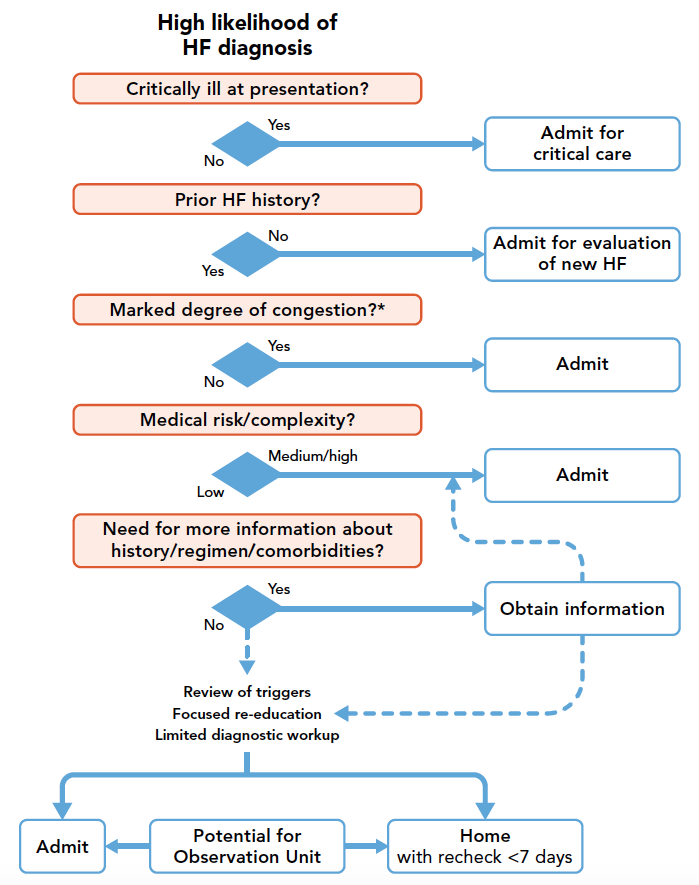 J Am Coll Cardiol. 2019 Oct 15;74(15):1966-2011.
Para llevar a casa